On Novelty in Publish/Subscribe Delivery
Kostas Stefanidis*
Dept. of Computer Science and Engineering, Chinese University of Hong Kong, Hong Kong

*Work done while with the Dept. of Computer Science, University of Ioannina, Greece


Joint work with D. Souravlias, M. Drosou and E. Pitoura
Dept. of Computer Science, University of Ioannina, Greece

						          http://dmod.cs.uoi.gr
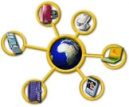 Introduction
2
Publish/Subscribe is an attractive alternative to typical searching

	Users do not need to repeatedly search for new interesting data

	They specify their interests once and the system automatically notifies them whenever relevant data is made available

	Examples:
Google Alerts
Twitter
Microsoft BizTalk Server
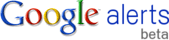 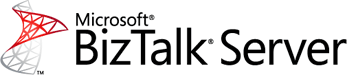 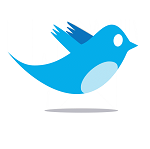 Introduction
3
Parts of a Publish/Subscribe system:
Subscribers: consumers of events
Publishers: generators of events
Event-notification service:
Store subscriptions (user interests)
Match events to subscriptions
Deliver event notifications to interested subscribers only
Matching Example
4
User subscriptions
Published events
genre = drama
title = The Godfather
genre = drama
showing time = 21:10
genre = horror
title = Ratatouille
genre = comedy
showing time = 21:15
title = Fight Club
genre = drama
showing time = 23:00
title = Casablanca
genre = drama
showing time = 23:10
title = Vertigo
genre = drama
showing time = 23:20
Motivation
5
Typically, all subscriptions are considered equally important 
Users may receive overwhelming amounts of notifications


	Associate some form of ranking to the event matching process


	Our contribution
	Ranking based on:
Preferences among subscriptions [DEBS 2009]
Content diversity among matching events [DEBS 2009, IEEE Data Eng. Bull. 2009]
Novelty of subscriptions [Here]
Overview
6
Publish/Subscribe Preliminaries
Ranking based on Preferences and Diversity
Ranking based on Novelty
Publish/Subscribe Variations
7
There are two kind of schemes for specifying interesting events
Topic-based
Each event belongs to a number of  topics (e.g. “music”, “sport”)
Users subscribe to topics and receive all relevant events

Content-based
Users subscribe to the actual content of the events, or a structured summary of it
More expressive


	In this work, we use the content-based scheme
Content-based Model
8
A notification about an event is a set of attributes consisting of:
A type
A name
A value



	A subscription is a set of attribute constraints consisting of:
A type
A name
A binary operator
A value
string     title	 =  LOTR: The Return of the King
string     director	 =  Peter Jackson
time       release date	 =  1 Dec 2003
string     genre	 =  fantasy
integer   oscars	 =  11
string    director        =   Peter Jackson
time      release date  >   1 Jan 2003
Covering/Matching Relation
9
Given a notification e and a subscription s:
	s covers e (or e matches s) iff: 
	every attribute constraint of s is satisfied by some attribute of e
string     title	 =  LOTR: The Return of the King
string     director	 =  Peter Jackson
time       release date	 =  1 Dec 2003
string     genre	 =  fantasy
integer   oscars	 =  11
string    director        =   Peter Jackson
time      release date  >   1 Jan 2003

string    director	=   Steven Spielberg
string    genre	=   fantasy
string    release date	>   1 Jan 2003

Overview
10
Publish/Subscribe Preliminaries
Ranking based on Preferences and Diversity
Ranking based on Novelty
Preferential Publish/Subscribe Delivery
11
Preferential subscriptions: Extend subscriptions with preferences

	Two ways to express preferences:
Quantitative approach: Use scoring functions


Qualitative approach: Use preference relations



	Employ preferential subscriptions, to deliver to users only the      k most interesting (highly ranked) events
genre = drama
genre = horror
0.7
0.9
≻
genre = drama
genre = horror
Preferential Publish/Subscribe Delivery
12
We focus on a qualitative model (quantitative can also be used)
More expressive
More intuitive




	Let SX be the set of subscriptions of user X
	Along with SX, X specifies a binary preference relation CX on SX
CX = {(si ≻ sj )| si , sj  SX}
Preferential Subscription Model
si ≻ sj  denotes that X prefers si  over sj
Preferential Publish/Subscribe Delivery
13
We organize subscriptions in a DAG
User preferences
≻
Preference graph
genre = drama
genre = drama
genre = horror
genre = horror
genre = drama
genre = comedy
≻
genre = romance
genre = romance
genre = comedy
genre = comedy
≻
genre = action
genre = action
genre = romance
genre = romance
genre = horror
genre = romance
≻
genre = horror
genre = comedy
genre = action
Preferential Publish/Subscribe Delivery
14
We perform a topological sort to compute winnow levels
	The subscriptions of level i are associated with a preference rank 𝒢(i)
𝒢 is a monotonically decreasing function with 𝒢 → [0, 1]

	e.g., for 𝒢 = (D +1 – (l -1)) / (D +1)
Preference graph
genre = drama
genre = comedy
Preference rank = 1
genre = horror
genre = romance
Preference rank = 2/3
genre = action
Preference rank = 1/3
Preferential Publish/Subscribe Delivery
15
Computing event ranks

	Given a set of user preferential subscriptions and a published event:
Find out how important the notification is to the user


	How?
The event rank is computed based on the scores of the matching subscriptions
In the case of more than one matching subscription:
Need to aggregate to produce a single rank
We use maximum and only the most specific matching
Preferential Publish/Subscribe Delivery
16
Computing event ranks
ℱ = max
User subscriptions
genre = adventure
director = Peter Jackson
genre = adventure
director = Peter Jackson   AND
genre    = adventure
0.9
0.9
0.7
string title              = King Kong
string director        = Peter Jackson
time   release date = 14 Dec 2005
string genre            = adventure
0.2
User subscriptions
string title              = King Kong
string director        = Peter Jackson
time   release date = 14 Dec 2005
string genre           = adventure
string title              = King Kong
string director        = Peter Jackson
time   release date = 14 Dec 2005
string genre           = adventure
string title              = King Kong
string director        = Peter Jackson
time   release date = 14 Dec 2005
string genre           = adventure
0.9
0.2
Preferential Publish/Subscribe Delivery
17
Spicing up data: Diversity
User subscriptions
Published events
title = The Godfather
genre = drama
showing time = 21:10
title = Ratatouille
genre = comedy
showing time = 21:15
genre = drama
genre = comedy
0.8
0.9
title = Fight Club
genre = drama
showing time = 23:00
title = Casablanca
genre = drama
showing time = 23:10
title = Vertigo
genre = drama
showing time = 23:20
The most highly ranked events
may be very similar to each other…
Preferential Publish/Subscribe Delivery
18
Diversity

	We wish to retrieve results on a broader variety of user interests

	Two different perspectives on achieving diversity:
Avoid overlap: choose notifications that are dissimilar to each other
Increase coverage: choose notifications that cover as many user interests as possible


	How to measure diversity?
Common ground: measure similarity/distance among the selected items
Diverse Top-k
19
Given a set M of n matching events, |M| = n, deliver a subset L, L ⊆ M, with cardinality k, such that,                                 




	This type of problem (k-dispersity in OS) is generally known to be NP-hard
Diverse Top-k Delivery
Diversity Heuristic
20
We use a greedy heuristic to produce diverse subsets of events from a pool of candidate ones


	Basic idea:
Select first the two furthest apart events from M and add them to L
Select one-by-one the most diverse events:
Compute the distances dis(ei, L) for each ei ⊆ M\L
Add to L the event eadd with the maximum dis(eadd, L) 
Continue until k events have been selected
Diverse Top-k Preference Ranking
21
Combining preferences with diversity

	We want to combine both relevance (as specified by user preferences) and diversity for our final ranking


	Given a user X and a set of m events L = {e1, …, em}, the diversity-aware rank of L for X is:
event rank
set diversity
𝜎  [0, 1]
Top-k Preferred Diversity-Aware Delivery
22
Given a set M of n matching events, |M| = n, for a user X, deliver a subset L, L ⊆ M, with cardinality k, such that,





							 Modify the heuristic…
Top-k Preferred Diversity-Aware Delivery
Timing
23
New events are continuously published and matched
Over which sets of events of this stream do we apply preference ranking and diversification?

	3 alternative delivery modes:
Periodic delivery
Top-k events are computed at the end of each period
Sliding-window delivery
Top-k computation is based on the w most recent events
History-based filtering
An event remains in history until w newer matching events have been published
Only new events can be delivered to users based on previous history, i.e., events are forwarded in order of publication
PrefSIENA: Our Prototype
24
We have extended the SIENA[1,2] to include:
Preferential subscriptions and 
Delivery based on ranking and diversity for the three delivery modes

				http://www.cs.uoi.gr/~mdrosou/PrefSIENA
1A. Carzaniga, D.S. Rosenblum and A.L. Wolf. “Design and evaluation of a wide-area event notification service”. ACM Trans. Comp. Syst., 19:332-383, 2001
2 http://serl.cs.colorado.edu/~serl/dot/siena.html
25
Details in:
	[1]   Preference-Aware Publish/Subscribe Delivery with Diversity
		M. Drosou, K. Stefanidis and E. Pitoura
		DEBS 2009
	[2]   Preferential Publish/Subscribe
		M. Drosou, E. Pitoura and K. Stefanidis
		PersDB 2008
Overview
26
Publish/Subscribe Preliminaries
Ranking based on Preferences and Diversity
Ranking based on Novelty
Why Novelty?
27
Intuitively, users are more interested in rare pieces of information 
Being notified about something that rarely happens is more important than being notified about something that occurs all the time


	Bring to the foreground novel events
Favour subscriptions that are not frequently matched by the published events
28
Our interpretation of novelty

	An event is novel if it matches a subscription that has rarely been matched in the past


	This form of novelty is desirable for two reasons:
Make rare events visible
Allow expressing an information need with various levels of detail
29
Make rare events visible


	Consider a user that poses subscriptions with varying rates of matching events
E.g.,  a user in a social network that follows very productive friends and friends that post information seldom


	Novel events, i.e., events for subscriptions rarely matched,
	will get high ranks and get noticed by the subscriber,
	instead of potentially being overwhelmed by less novel events
30
Allow expressing an information need with various levels of detail


	Consider a user that subscribes to both “movies” and “horror movies”
The “horror movies” subscription is redundant in a publish/subscribe system without ranking


	With novelty, an event that matches a detailed subscription 
	will get a higher rank than an event that matches a general one
Our Goal
31
Make novelty a ranking criterion in publish/subscribe systems
	
	Enhance notification services by introducing a degree of importance for each delivered event 
This degree expresses the novelty of the event for the receiver


	The novelty of an event e is computed w.r.t. the novelty of the subscriptions that cover e

	The novelty of a subscription s is computed w.r.t how frequently s is matched
Generally, the novelty of s is decreased whenever an event that matches s is published
Subscription Novelty
32
Given a subscription s, after i events have matched s, 
	the novelty of s, nov(i)(s), is:



						     α, β are positive constants



α calibrates the reduction rate of novelty
β is the default novelty of all subscriptions
Alternatively, use a different value for each subscription based on user preferences, relevance, etc.
Subscription Novelty
33
Event matching is continuous
The novelty of each subscription keeps reducing as events match it over time


	For refreshing novelty, we adopt a simple periodic model
The novelty of each subscription is reset to β at the beginning of each period



	Notation: nov(s, t) is the value of novelty of subscription s at time instant t
Event Degree of Importance
34
A published event e is delivered to all users who have submitted subscriptions that cover it

	e is presented to a user X associated with a degree of importance (doi)


	doi is computed w.r.t. the novelty of its matching subscriptions
If e matches only one subscription s, the doi of e for X is equal to the novelty of s
What if there are more than one such subscriptions?
doi is computed based on the novelty of the most specific subscriptions of X for e
Event Degree of Importance
35
Which subscriptions to employ?
User subscriptions
genre = adventure
string title              = King Kong
string director        = Peter Jackson
time   release date = 14 Dec 2005
string genre           = adventure
director = Peter Jackson
AND
genre    = adventure
User subscriptions
string title              = King Kong
string director        = Peter Jackson
time   release date = 14 Dec 2005
string genre            = adventure
genre = adventure
director = Peter Jackson
Event Degree of Importance
36
Given an event e, a user X and a set of subscriptions S, the      degree of importance of e for X at time t, doi(e, X, S, t), is:



	    : the most specific subscriptions of X for e
	nov(s, t): novelty of s at the time instant t of the doi computation


	nov of general subscriptions reduces faster than nov of specific ones
Events that match specific information needs and may be rarely generated tend to get high scores
Preliminary Evaluation
37
We have extended SIENA with our novelty functionality

	Goal: novel events are brought to the foreground


The more general the subscription, 
	the higher the reduction rate of its 
	novelty 
The reduction rate of the novelty 
	of a subscription increases as 
	the number of the subscriptions 
	covered by it increases
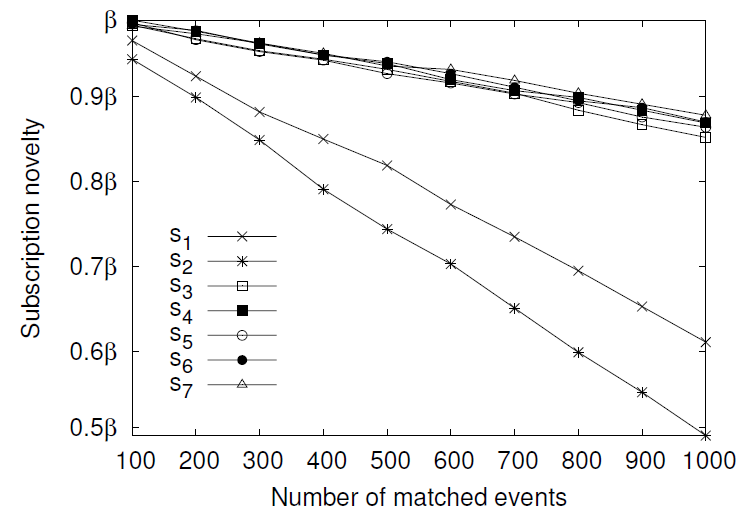 Future Directions
38
Combine criteria, to characterize the importance of events
Novelty
Relevance 
Source authoritativeness
Diversity 
User preferences 

Define a top-k or a threshold-based variant of the problem

Other delivering policies
E.g., a sliding window model for novelty

Implementation and performance issues 
E.g., an efficient architecture for the matching service
39
Thank You